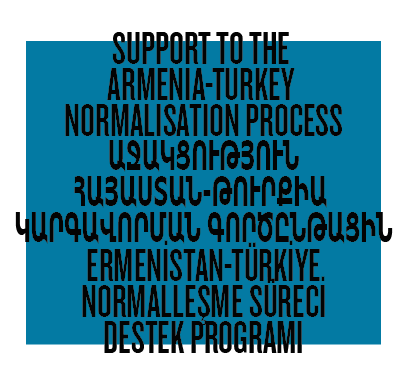 INCLUSIVENESSՆԵՐԳՐԱՎՎԱԾՈՒԹՅՈՒՆ
Grant Scheme
Դրամաշնորհային ծրագիր

To engage and support new actors in the dialogue process. 
Երկխոսության գործընթացում ներգրավել և աջակցել նոր դերակատարներին
Grant SchemeԴրամաշնորհային ծրագիր
Eligibility:  Individuals & Organisations from Armenia and Turkey 
Դիմել կարող են՝ կազմակերպություններ և անհատներ Հայաստանից և Թուրքիայից
Activities:  in Armenia and/or Turkey
Գործողություններ՝ Հայաստանում և Թուրքիայում
Grant SchemeԴրամաշնորհային ծրագիր
Total Budget Pool:  € 200.000
	Ընդհանուր բյուջե՝ € 200.000
Grant budget:  € 5.000 to € 30.000
	Դրամաշնորհի բյուջե՝ € 5.000 to € 30.000
Timeframe:  July 2014 – May 2015
	Ժամկետ՝ 07/2014 – 05/2015
[Speaker Notes: There is demand from both countries, new actors are willing to take part in the normalisation process.
Continued EU-funding and co-funding by other donors will be important and necessary.]
Grant Scheme – 1st RoundԴրամաշնորհային ծրագիր 1-ն  փուլ
57 applications received / 57 դիմում 
34 from Armenia / 34-ը Հայաստանից
23 from Turkey / 23-ը Թուրքիայից

7 applications recommended for funding: 
Երաշխավորվեցին 7-ը դիմում՝
4 from Armenia / 4-ը Հայաստանից
3 from Turkey / 3-ը Թուրքիայից
1st Round Selection Results1-ն փուլի արդյունքները
“Face to Face” by IMC TV (Turkey)
	«Դեմ առ դեմ» ԻՄեՋԷ հեռուստատեսություն (Թուրքիա)
“Housing Solutions for the Earthquake-displaced in Van, Turkey” by Urban Foundation for Sustainable Development (Armenia)
	«Բնակարանային նոր լուծումներ Վանում երկրաշարժից 	տուժածների համար» Ուրբան հիմնադրամ (Հայաստան)
“Glazed Time - Sırlanmış Zaman” by Nar Photos (Turkey)
	«Ժամանակի փայլը» Նար Ֆոտոս (Թուրքիա)
1st Round Selection Results (cont.)1-ն փուլի արդյունքները
“Platform for Young Environmentalists in Turkey and Armenia” by Yeryüzü Derneği - Earth Association (Turkey)
	«Հայաստանի և Թուրքիայի երիտասարդ 	բնապահպանների հարթակ» Ըրթ (Երկիր) ասոցիացիա 	(Թուրքիա)
“Turkish Women’s Films Program Screening in IWFF KIN” by Legal Gender Cultural Foundation LIZA (Armenia)
	«Թուրքիայի կին ռեժիսորների ֆիլմերի ներկայացում 	ԿԻՆ փառատոնում» Իրավական գենդերային 	մշակութային հիմնադրամ ԼԻԶԱ  (Հայաստան)
1st Round Selection Results (cont.)1-ն փուլի արդյունքները
“Cross-cultural Bridge between the Youth of Armenia and Turkey” by Forum Theater (Armenia)
	«Հայաստանի և Թուրքիայի երիտասարդների 	միջև մշակութային կապերի հիմնում» Ֆորում 	Թատրոն (Հայաստան)
“Neighbors by Destiny” by Journalists for the Future (Armenia)  
	«Ճակատագրով հարևանները» Լրագրողները 	հանուն ապագայի (Հայաստան)
Grant Scheme 2nd RoundԴրամաշնորհային ծրագրի 2-րդ փուլ
Deadline for Applications: 15 September 2014
	Ներկայացման վերջնաժամկետ՝  սեպտ. 15-ը 2014թ

Budget: € 5.000 to € 30.000
	Բյուջե: € 5.000 to € 30.000

Final Date of Activities: 30 April 2015
	Գործողությունների վերջնաժամկետ՝ ապրիլի 30 2015թ

Armenia-based applications to / Դիմումներ Հայաստանից` 							grants@epfound.am
Turkey-based applications to / Դիմումներ Թուրքիայից՝ 								grants@hrantdink.org
[Speaker Notes: Değerlendirme Kurulu,  Konsorsiyum üyelerinin belirleyeceği 8 kişiden oluşacak. Oybirliğiyle karar alacak. Değerlendirme Kuruluna, AB’den de temsilciler gözlemci olarak davet edilecek.]
CommunicationՀաղորդակցություն
info@armenia-turkey.net
www.armenia-turkey.net
@Armenia_Turkey
www.facebook.com/Armenia.Turkey
QUESTIONS?ՀԱՐՑԵ՞Ր
THANK YOU!ՇՆՈՐՀԱԿԱԼՈՒԹՅՈՒՆ